OCLC RLP Webinar
March 12, 2024
Exploring Computational Description: LC Labs Planning Framework in Action 

Caroline Saccucci & Abigail Potter
Library of Congress
Washington, D.C.
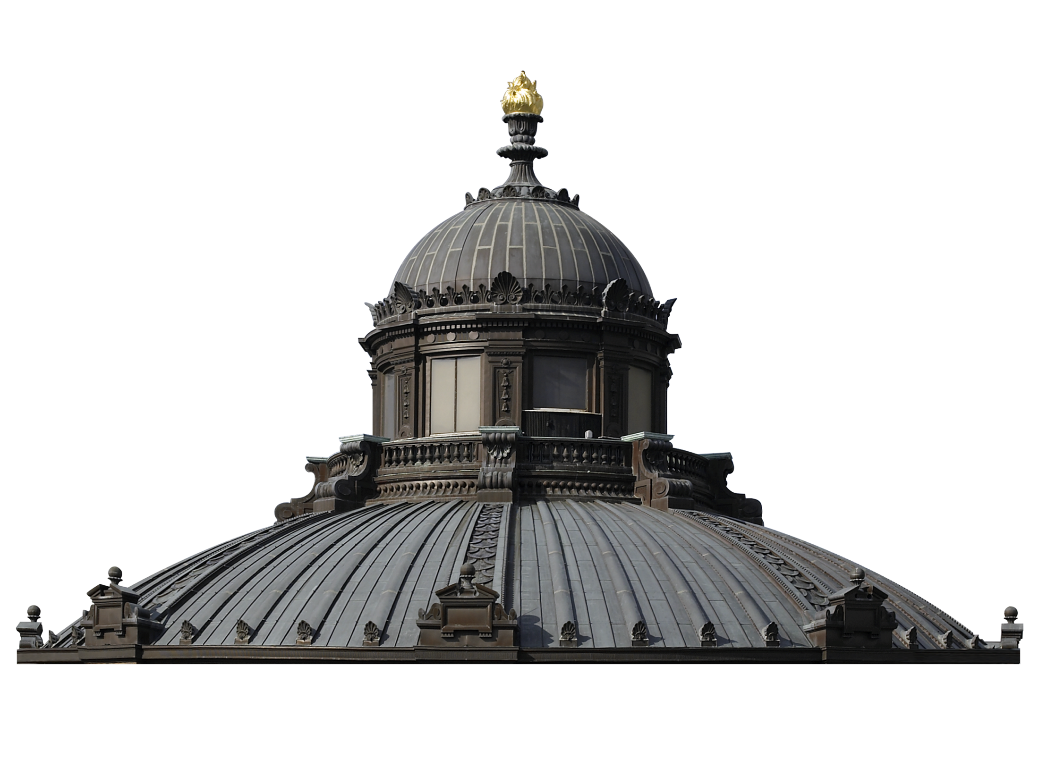 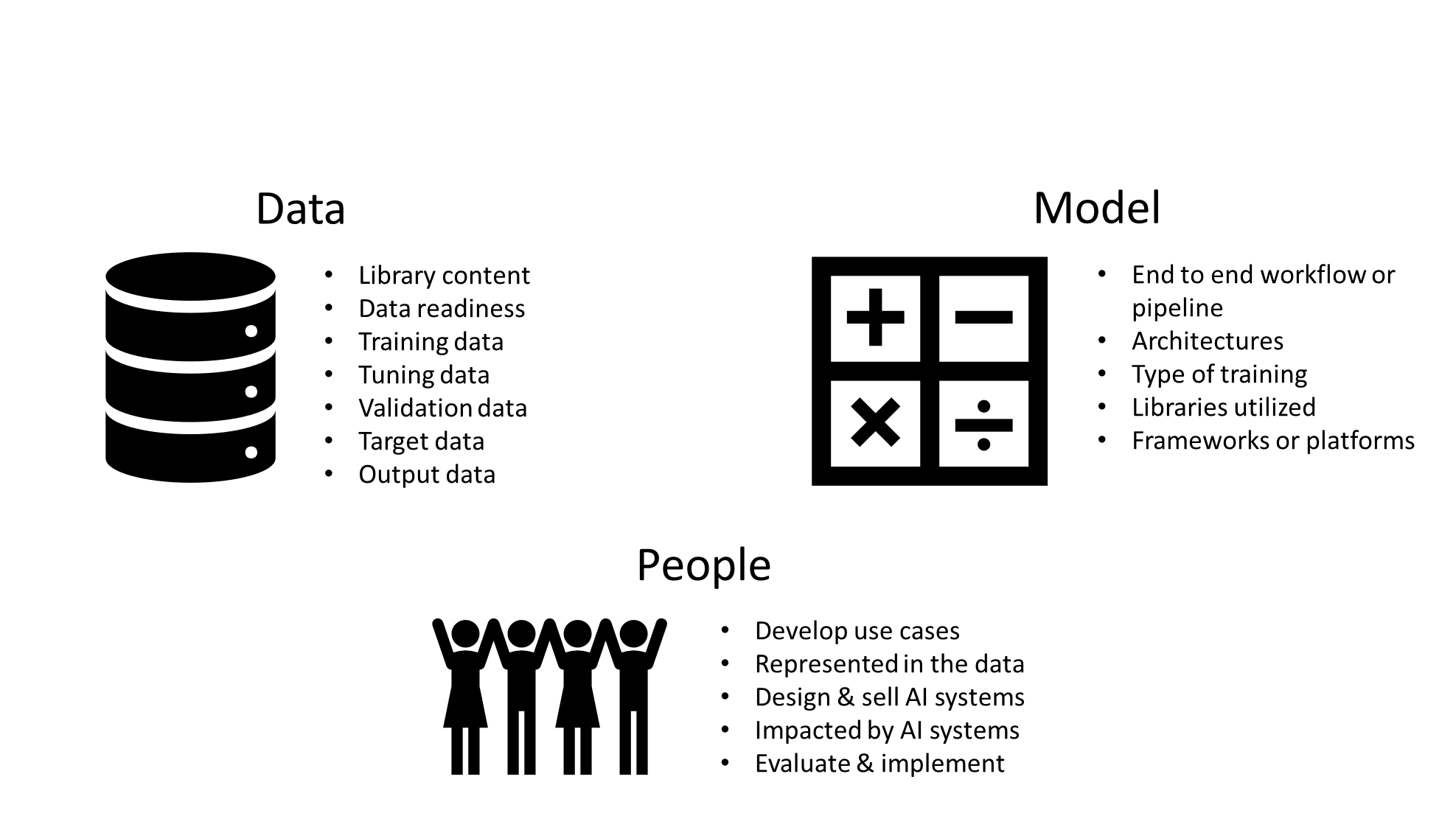 Elements of Machine Learning
Processes that are trained to recognize and predict patterns in data
LC Labs AI Planning Framework
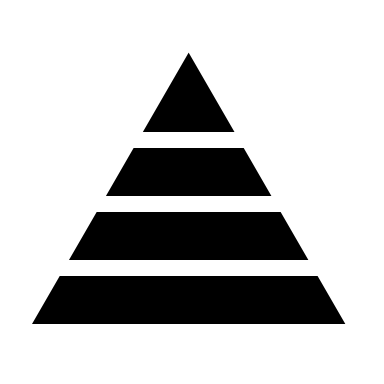 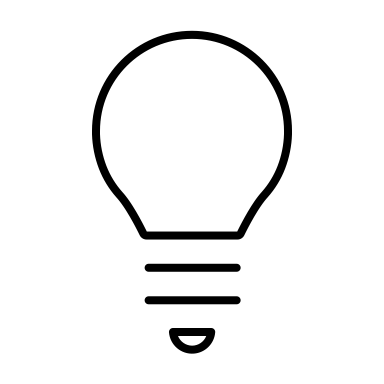 Experiment
Implement
Understand
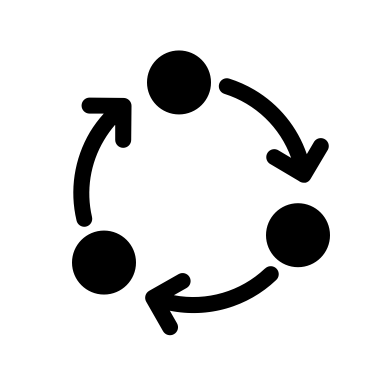 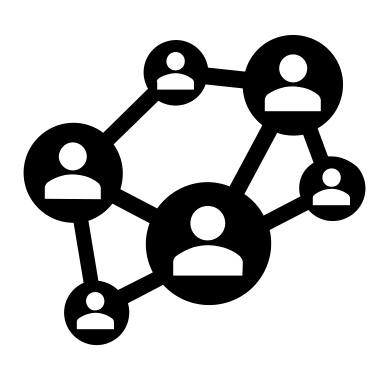 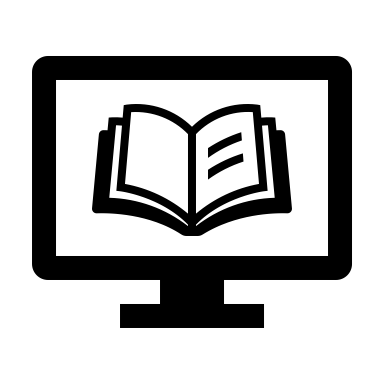 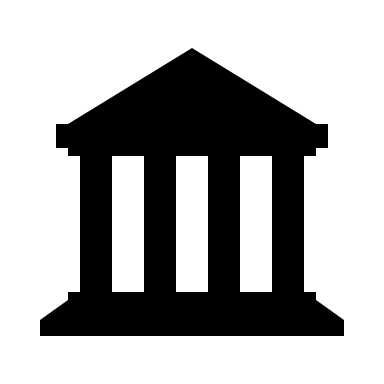 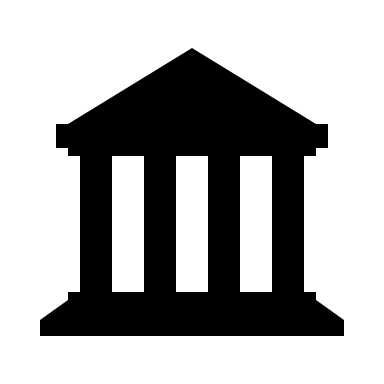 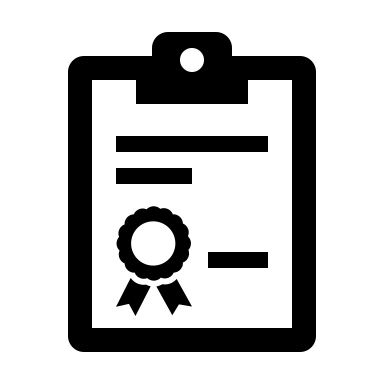 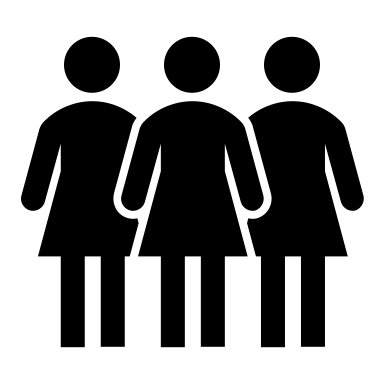 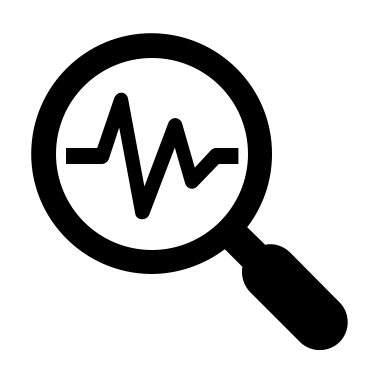 Governance + Policy
Experiment
Implement
Understand
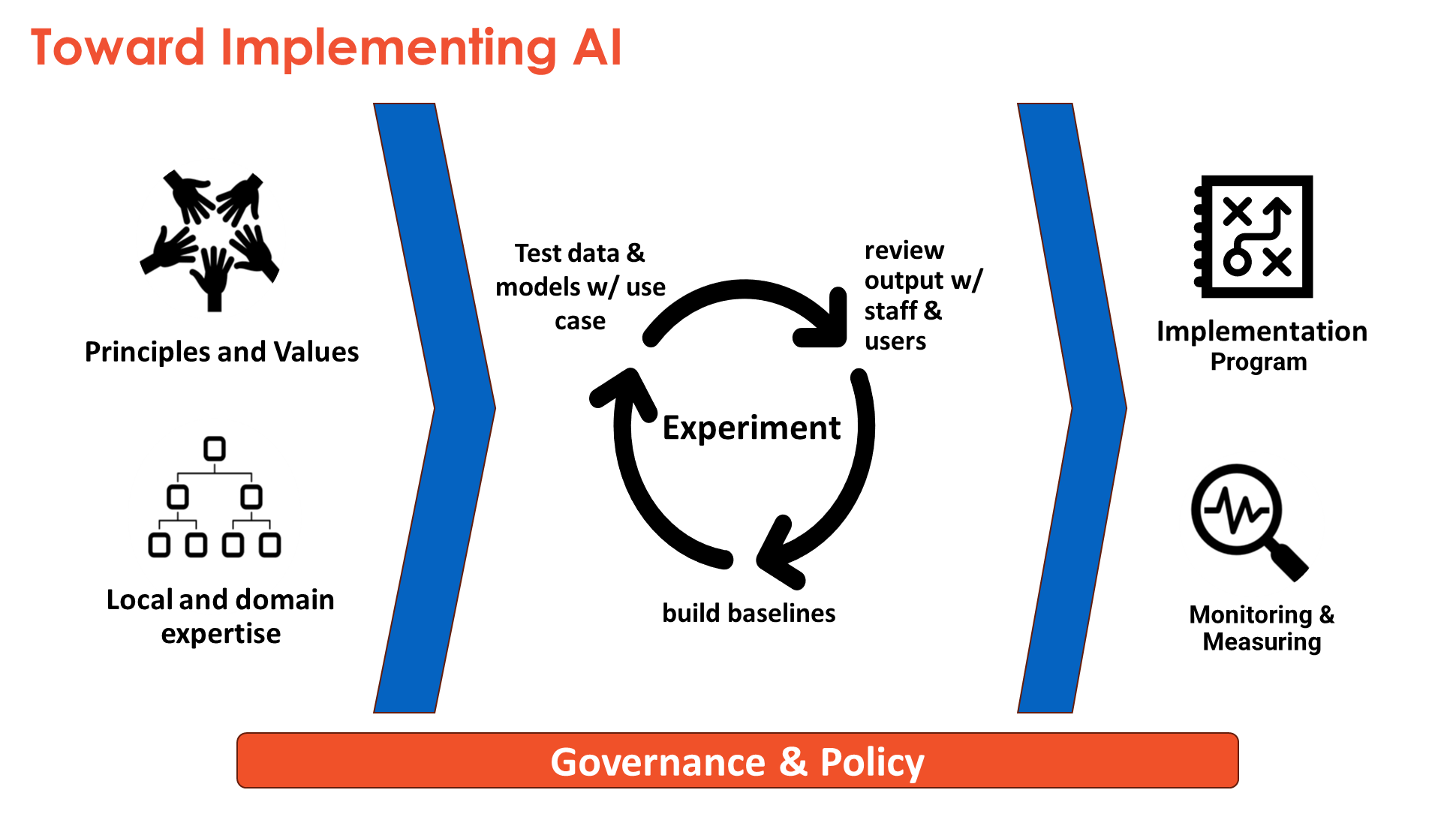 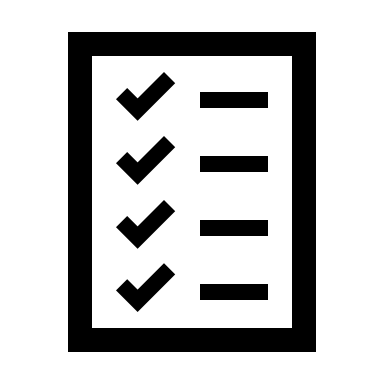 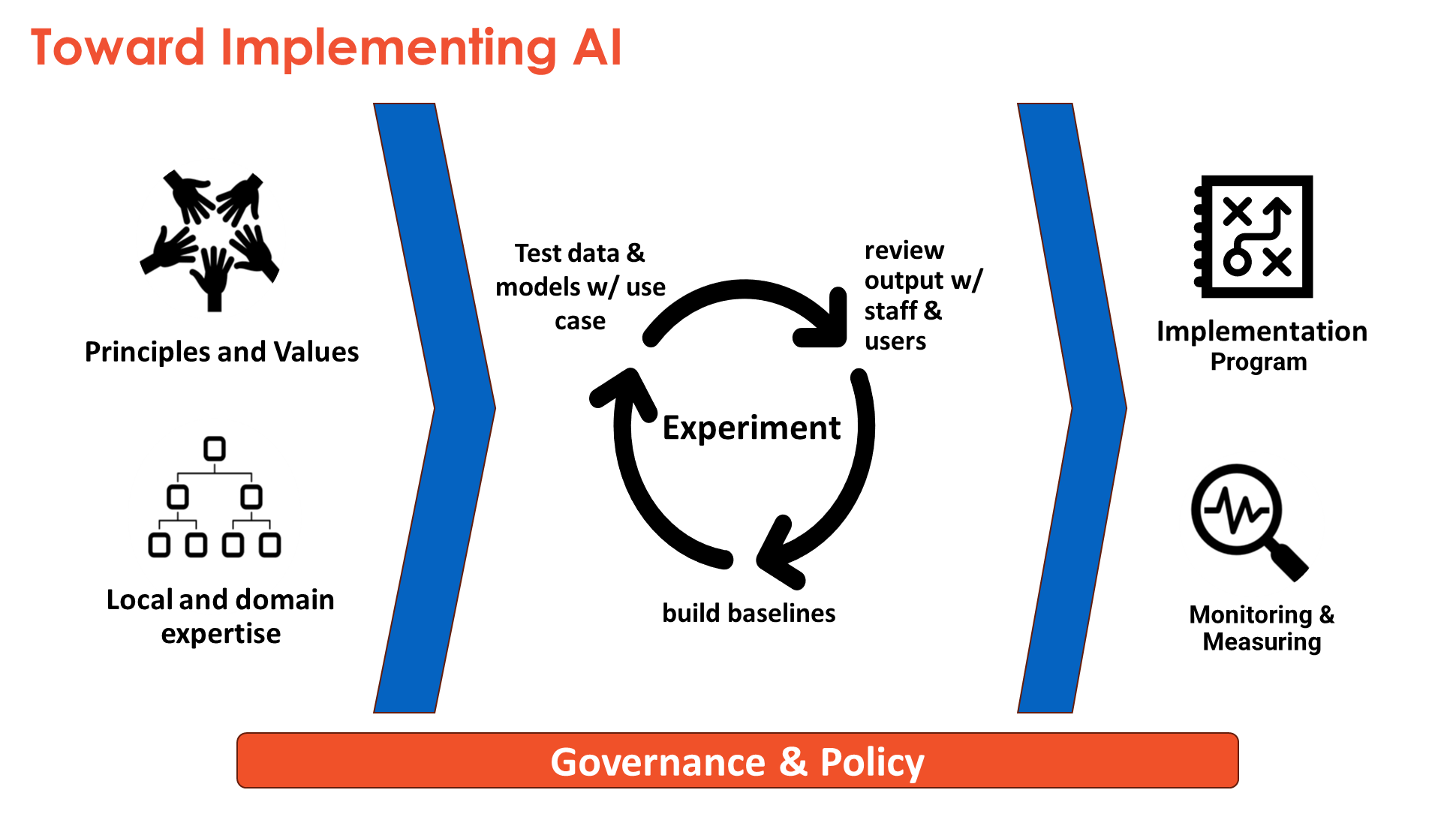 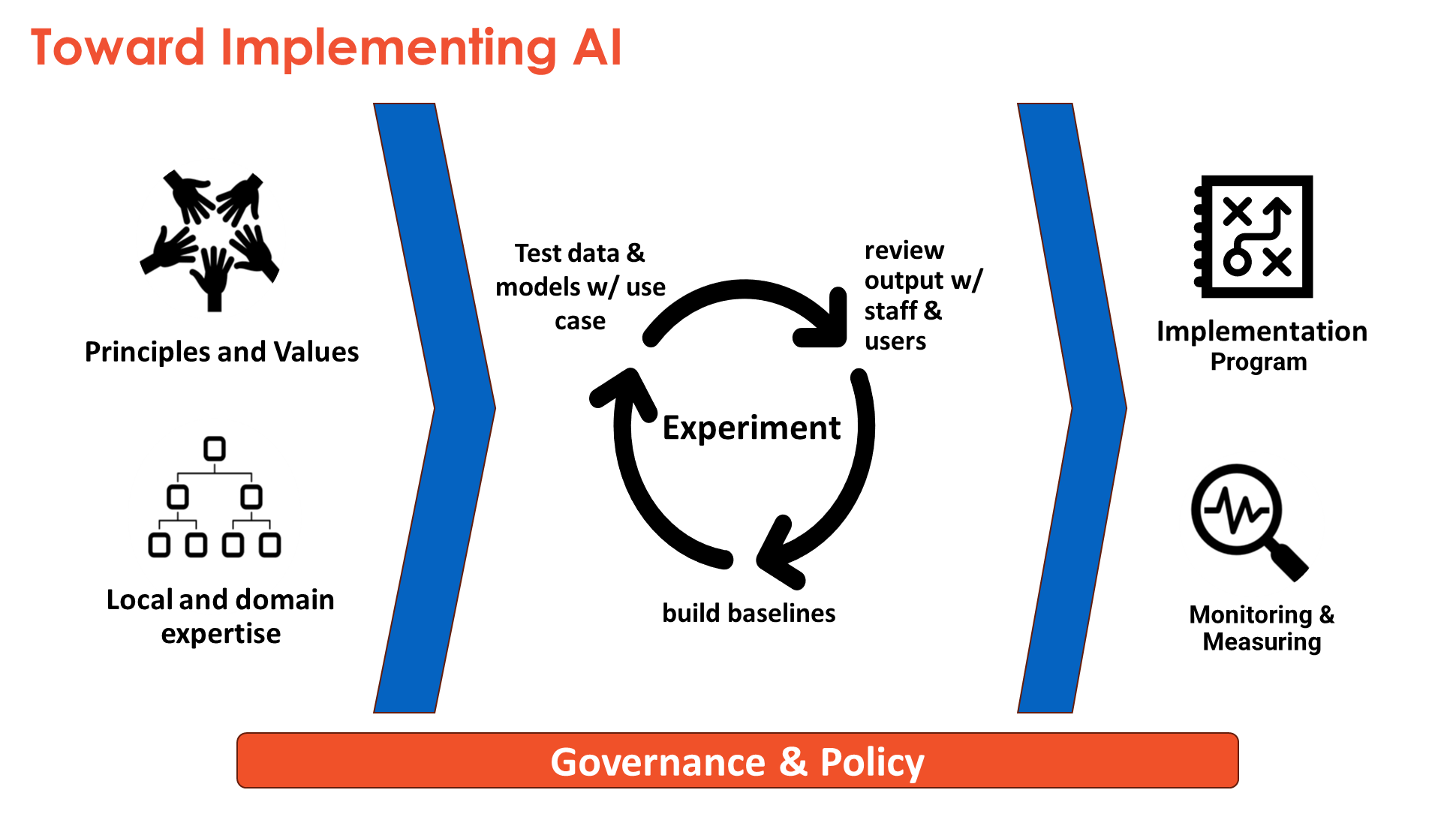 Strategy & Roadmap
Risks & benefits
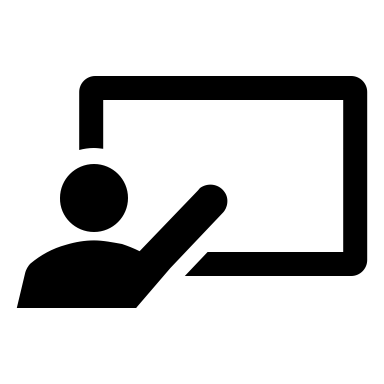 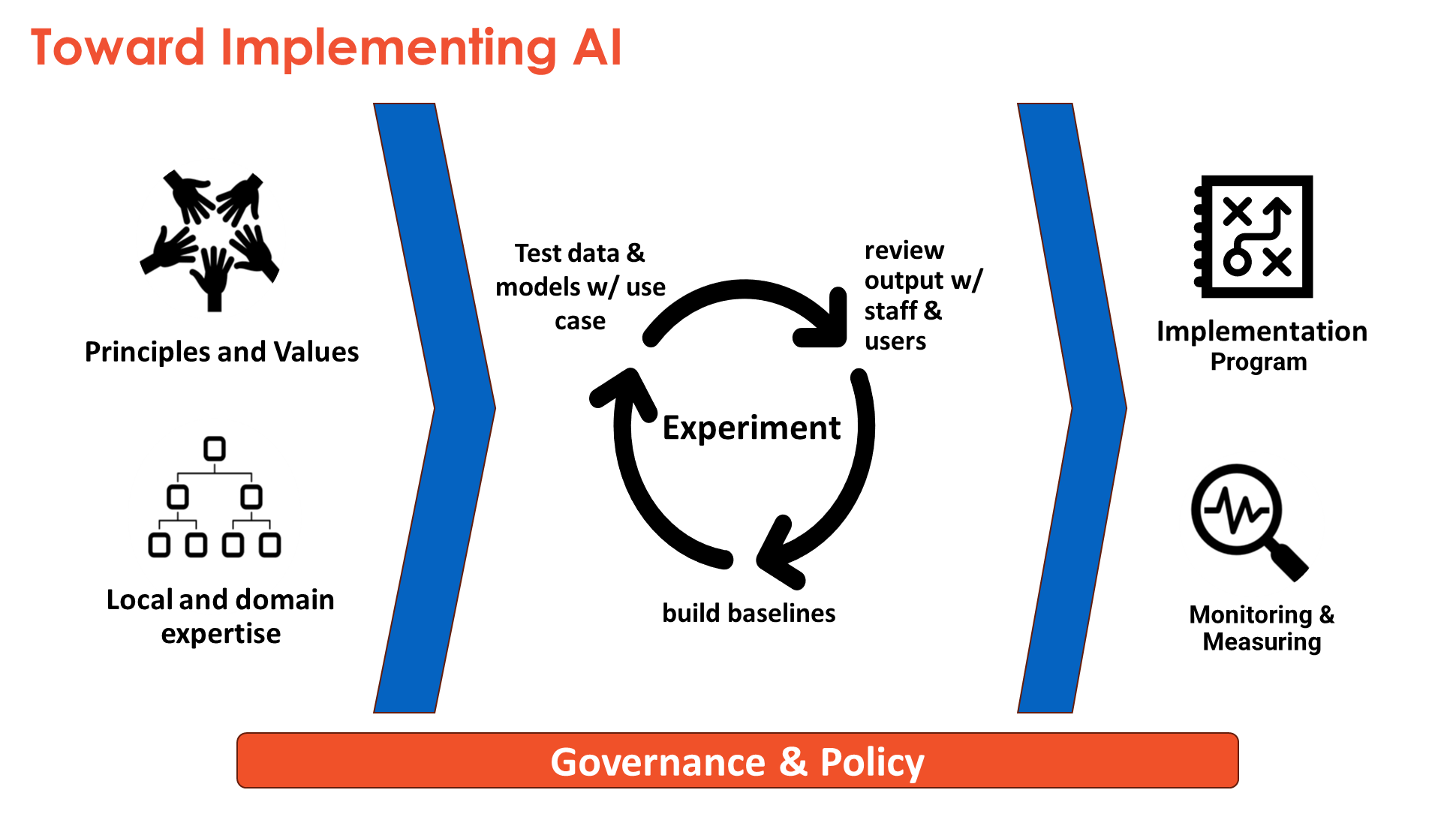 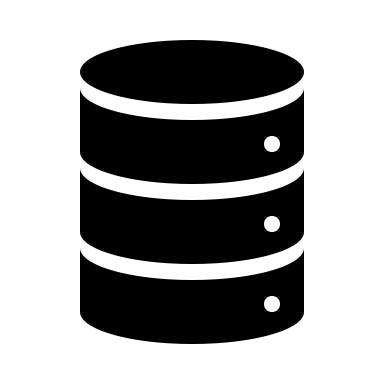 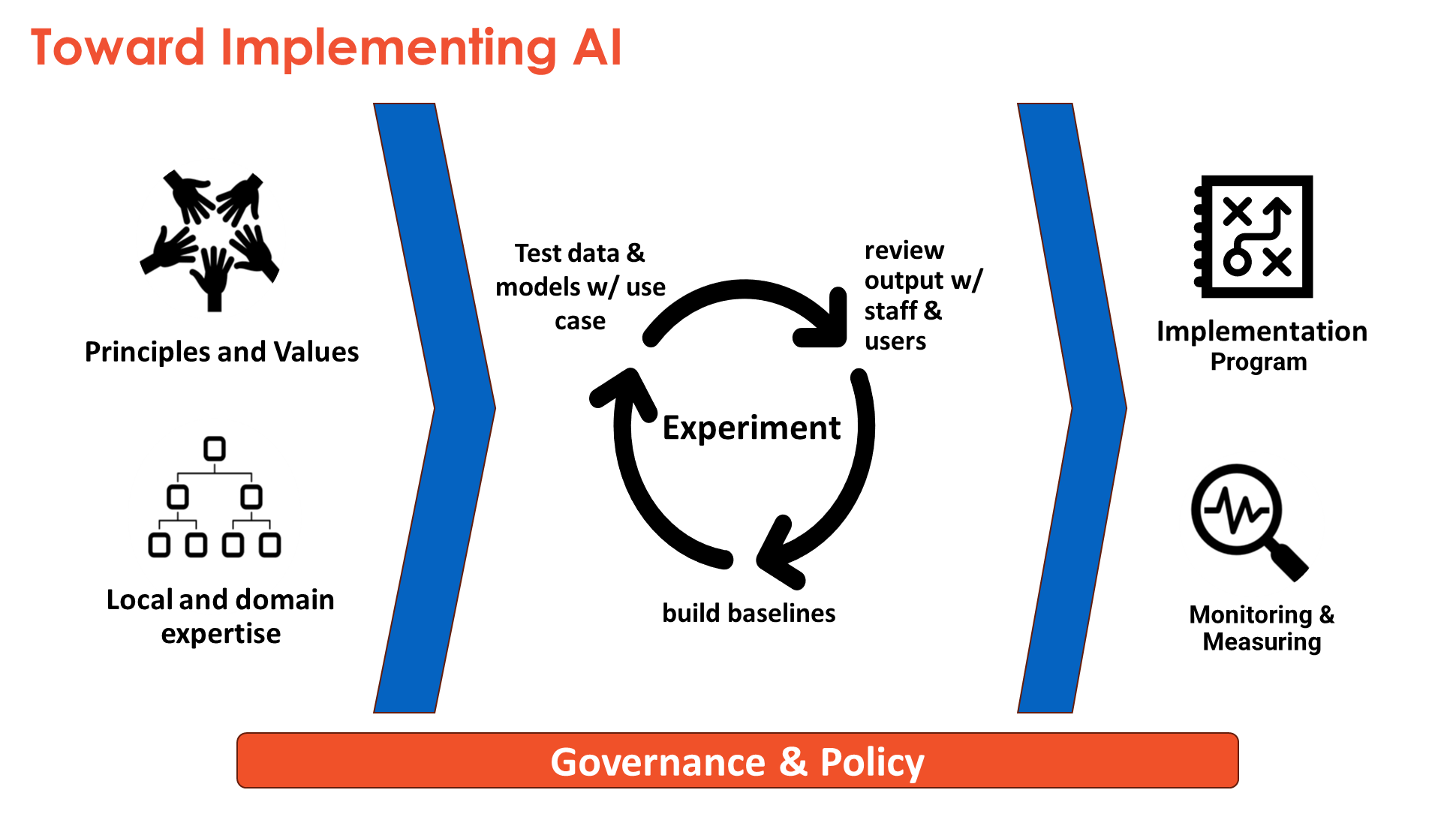 Data readiness
Skills & Capacities
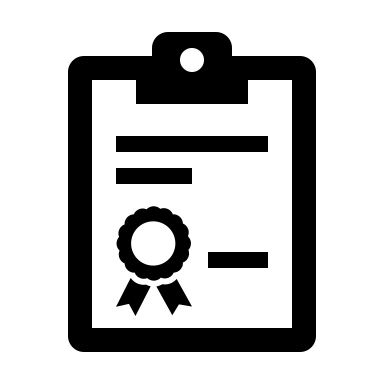 Shared Quality Standards
Practices & Documentation
Policies & Standards
Collaborate & Assess
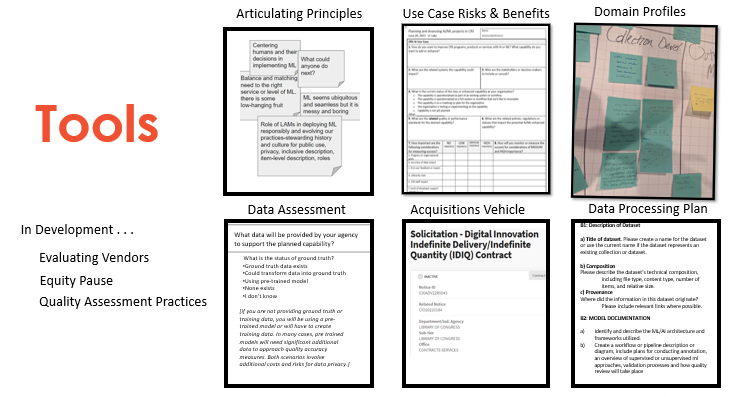 Executive Order 13960 – AI Principles
Principles & Values
Lawful and respectful of our National’s values. Especially those addressing privacy, civil rights, and civil liberties. 
Purposeful and performance-driven. Use AI for specific use cases when the benefits outweigh risks and the risks and can be assessed and managed. 
Accurate, reliable, and effective. 
Safe, secure, and resilient.
Understandable by subject matter experts and users.
Regularly monitored. Periodically test AI systems for adherence to these Principles.
Transparent. Disclose the use of AI to stakeholders, including Congress and the public. 
Accountable. Ensure proper use of AI and training to staff.
Executive Order 14110 – AI Policy + Principles
Be safe and secure
Promote innovation, competition and collaboration
Support American workers
Advance equity and civil rights 
Protect consumers
Protect privacy and civil liberties 
Train gov staff and recruit technical talent
Lead globally
Potential AI Principles?
Very important
Leverage collections
D.E.I.
Able to have limits
Appropriate to the problem
Most important
Useable
Sustainable
Able to have limits
Inform users
Ensuring privacy when necessary
Replicable
Trustworthy
Accessible
Traceable
Connects to all levels of expertise
Secure
Robustness / Resilient
Quality and Trust
Accountable
Responsible
Auditable
Transparent –  open about who made it?
Approachable
Controllable / governable
Local & Domain Expertise
Example domain profile
Example domain profile for libraires, archives, museums
Use Case: Risk and Benefit Analysis
https://github.com/LibraryOfCongress/labs-ai-framework/blob/main/Understand/Use_Case_Assessment_Worksheet_2023-11-15-draft.docx
Very high-risk use case. Plan for significant research, development and testing before implementation. Performance must meet the current state of the art for AI safety, trustworthiness, and quality. Quality benchmarks and controls need to be developed and thoroughly tested for even and consistent performance. ​
High risk use case. Experiment, test and pilot these solutions prior to implementation. Baseline quality metrics need to be established. ​
More information and detail are needed prior to moving forward.​
Moderate risk use case. If you want to buy or acquire AI services for this risk level, verify published performance metrics are achievable with your data and use case. ​
Low risk use case.  It is likely appropriate to research and request to purchase tools or services available in the marketplace that meet quality standards.​
A mix? Where do you have the most As and Bs? That will tell you where to focus risk mitigation efforts. Your Ds and Es will point to where the conditions for risk are lowering.
9
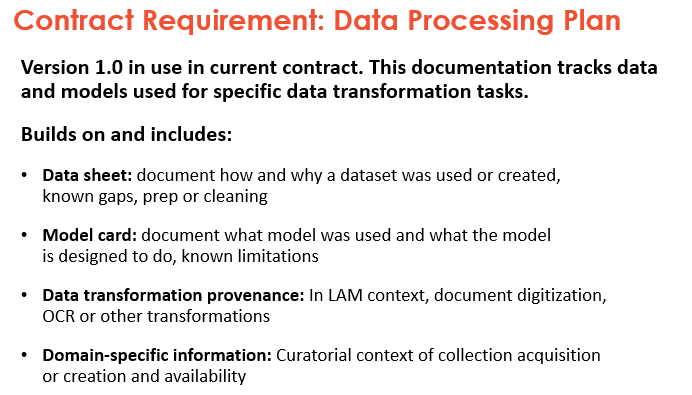 Why This Experiment Now?
LC Labs was looking for AI/ML experiment project partners
ABA had large quantity of uncataloged ebooks from various acquisition workstreams, primarily via CIP Program
Metadata creation of born-digital content is the perfect test case
Funding provided via the National Digital Trust Fund
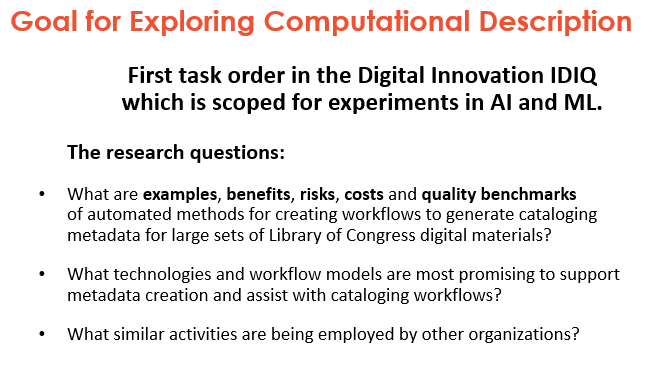 Goal for Exploring Machine Learning
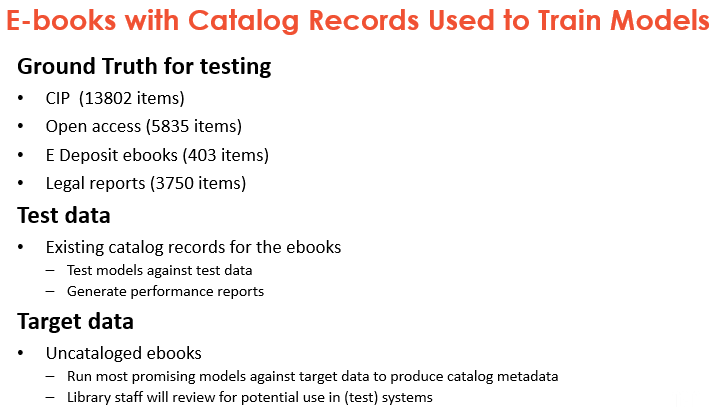 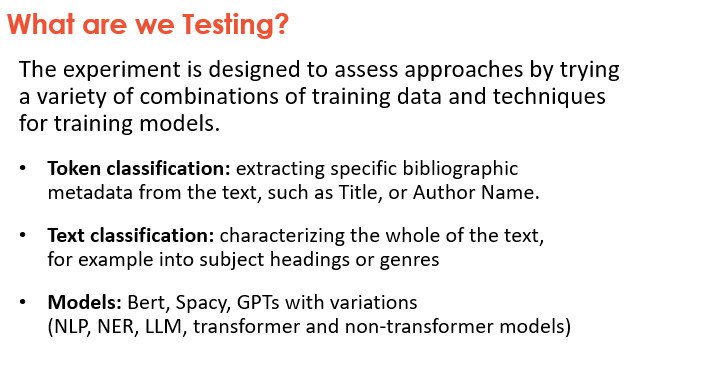 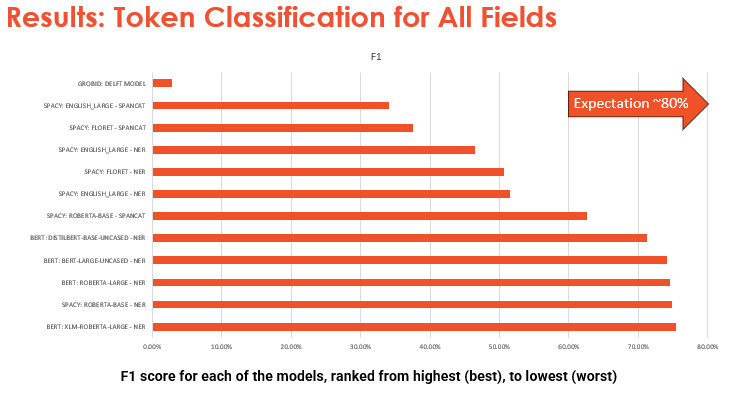 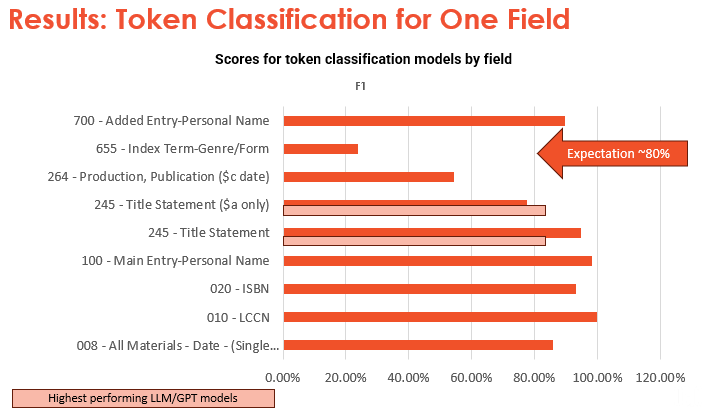 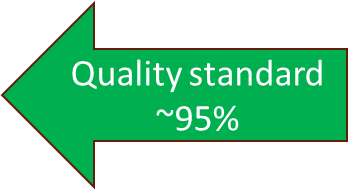 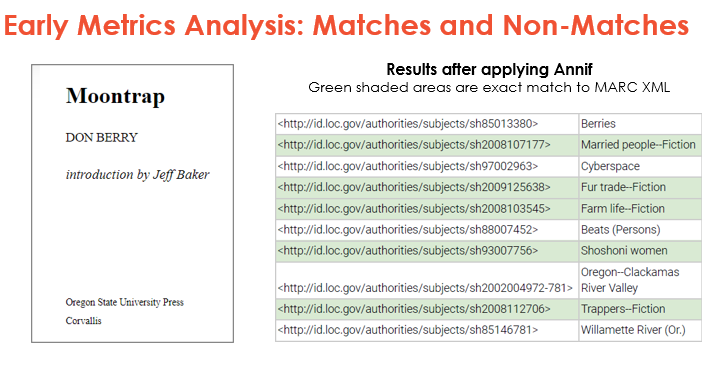 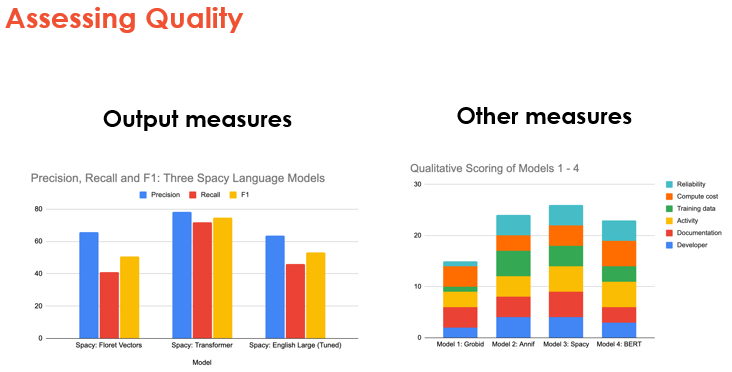 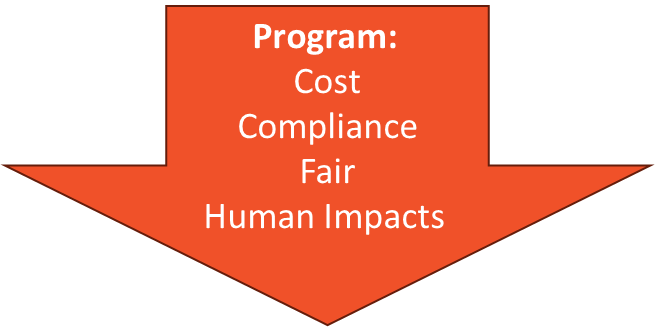 Assisted Cataloging HITL Prototype
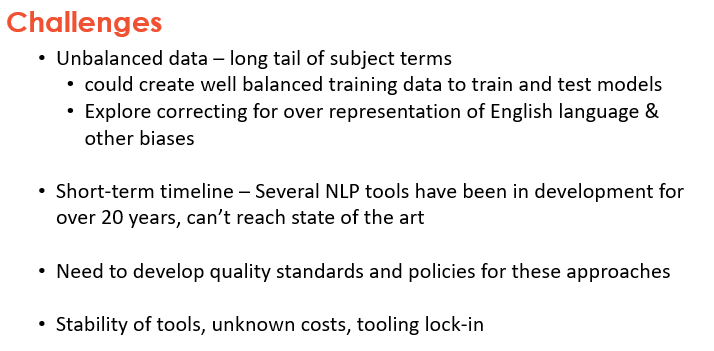 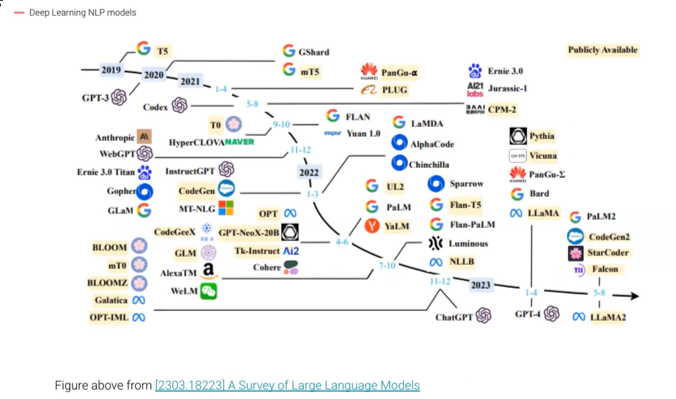 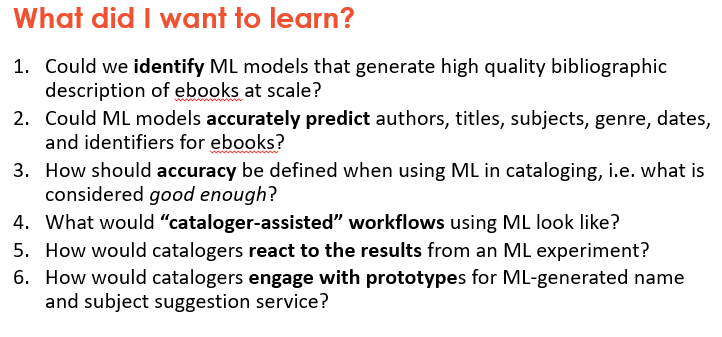 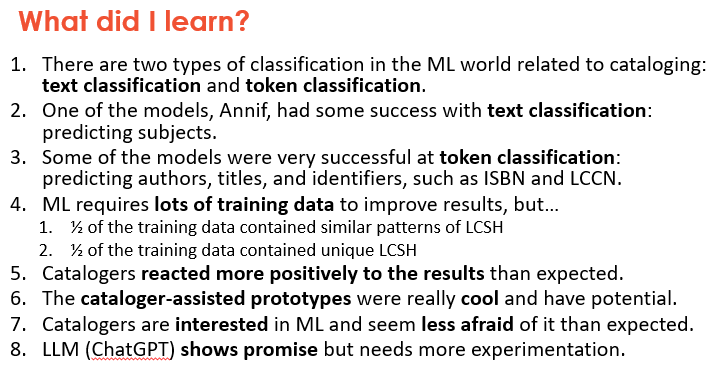 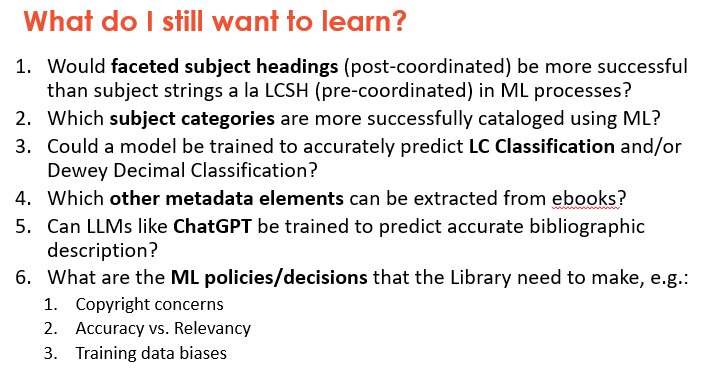 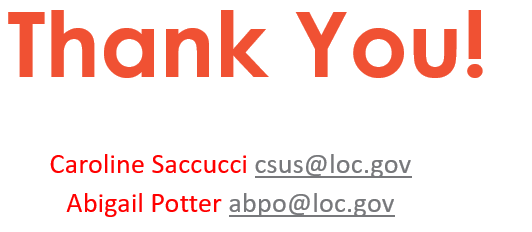